Der DifferentialquotientErmittlung #3: Ableiten/Differenzieren
Der Differentialquotient
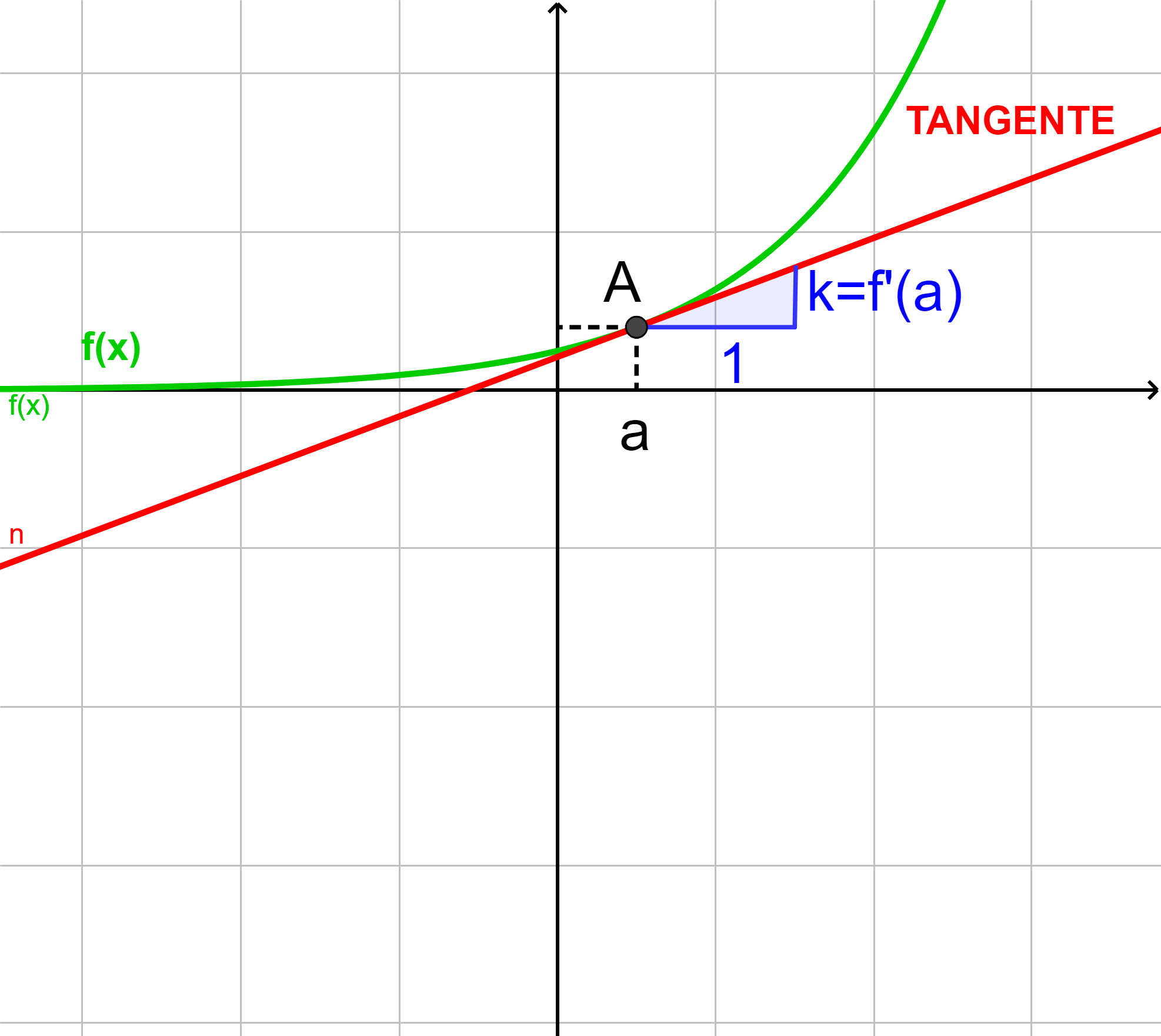 Ermittlung des Differentialquotienten
Differenzieren / Ableiten
Ableitungsregeln
1] Potenzregel
Der Exponent kommt herunter. Die Hochzahl wird um 1 vermindert.
Ableitungsregeln
2] Konstantenregel
Ableitungsregeln
3] Faktorregel
Ein konstanter Faktor ist von der Ableitung nicht betroffen und wird mitgeschrieben.
Ableitungsregeln
4] Summenregel
Eine Summe wird abgeleitet, indem jeder einzelne Summand einzeln abgeleitet wird.
Ableitungsregeln
5] Differenzenregel
Bsp. 1) Bilde die Ableitungsfunktion der Funktion f.
Bsp. 2) Bestimme die Funktionsgleichung der Tangente an der Stelle p der Funktion f.